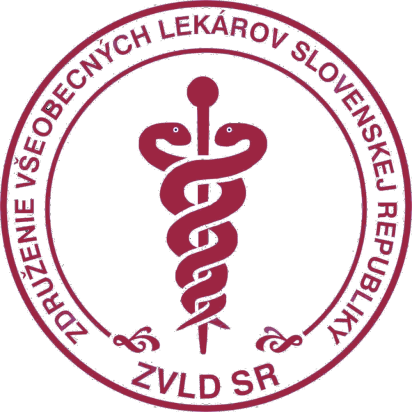 Požiadavky VLD pre Sociálnu poisťovňu a ÚPSVaR?
Navrhované úpravy a opatrenia :

     Navrhujeme cenu bodu upraviť nasledovne: 
Výkony 71 a 74 jednotnú cenu 0,03 Eu
Výkon   74a  ohodnotiť počtom bodov 100  s cenou bodu 0,023 Eu
 
Navrhujeme upraviť frekvenciu PKSP : 
1x/2 mesiace u poistenca , kde DPN prekročila    21 dní  a
v 26. týždni trvania DPN    jednotlivého poistenca
v 52. týždni trvania DPN jednotlivého poistenca
Odôvodnenie: 
 
- cena bodu nebola upravovaná od 30.12.2003 , napriek tomu že v rokoch  
          2003 – 2016   sa inflácia pohybovala od – 0,49  do 9,26 % ( v priemere 
          2,88% ) k valorizácii cien pre   poskytovateľov zdravotnej starostlivosti 
          nedošlo za 15 rokov ani raz
- kontrola posudzovania spôsobilosti na prácu je realizovaná posudkovými
          lekármi Sociálnej  poisťovne v ambulanciách všeobecných lekárov, 
          jedenkrát mesačne napriek tomu,  že  zákon taxatívne neurčuje miesto 
          výkonu a frekvenciu PKSP
- všeobecný lekár v čase PKSP , ktorá v priemere trvá1,5 hod, nemôže 
          realizovať zdravotné  výkony pre ostatných poistencov pre účely  
          zdravotných poisťovní  a z toho vyplýva ,  že  zvyčajne jedenkrát v mesiaci
         nevykazuje pre zdravotnú poisťovňu počet realizovaných
         výkonov tak, ako po iné dni, čo sa neprejaví len v bodovom súčte výkonov ,
         ale samozrejme  vo finančnom ohodnotení
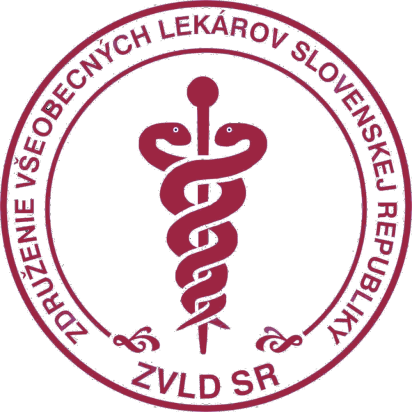 Odvôvodnenie
pri hodinovej cene práce všeobecného lekára 
     pred dospelých resp.  konateľa  firmy  podľa 
     stupňa náročnosti ( minim mzda 27,42 Eur ) 
     všeobecný lekár prichádza približne  o 41 Eur /
     mesiac  resp 492/rok
 - ak by však v tomto čase vykonával všeobecný 
    lekár preventívne prehliadky pre dospelých
    resp. predoperačné vyšetrenia, finančná strata 
   môže predstavovať cca 90 Eur resp. 1080 Eur a  viac
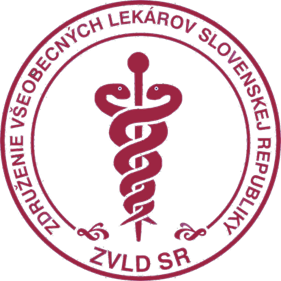 Ministerstvo financií SR
žiadame navýšenie maximálne ceny bodu v cenovom opatrení MF SR 
    z 0,03   na  0,045 Eur

    Odvôvodnenie:
   Zvýšenie platov lekárov OLPČ o 46,6 %/ 5 rokov